Things in the Context and Time
Main concepts
Artefacts
Features
Structures
Eco/Biofacts
Sites
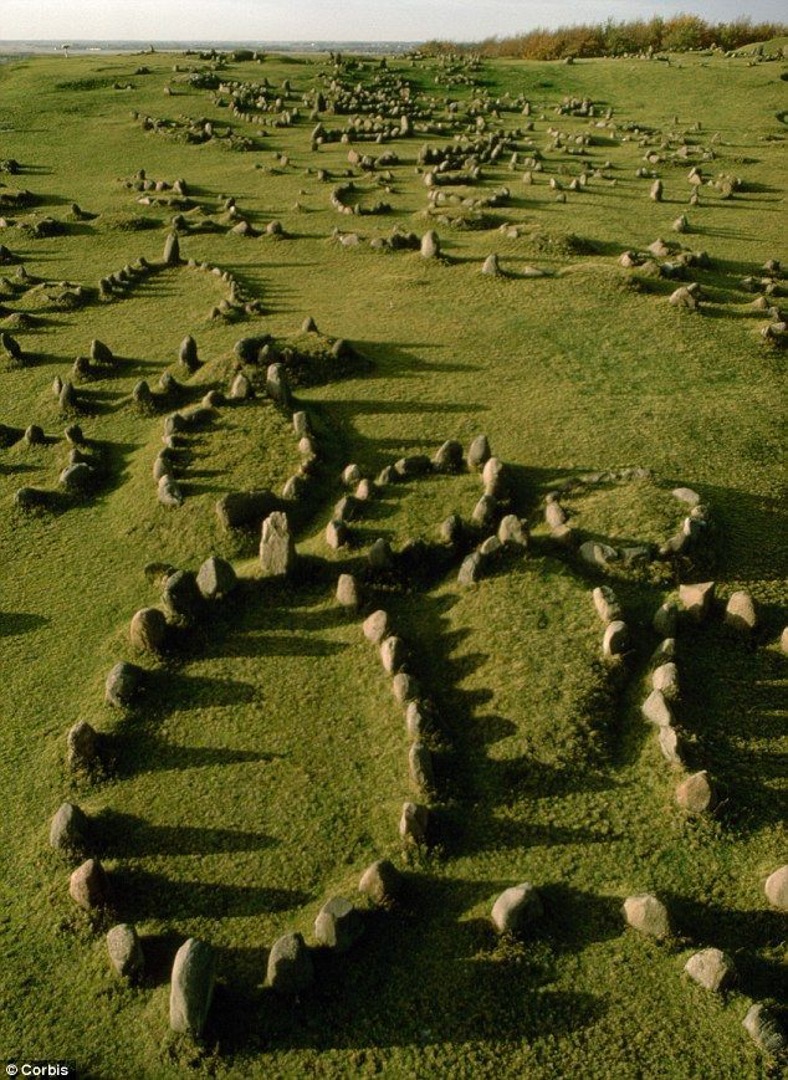 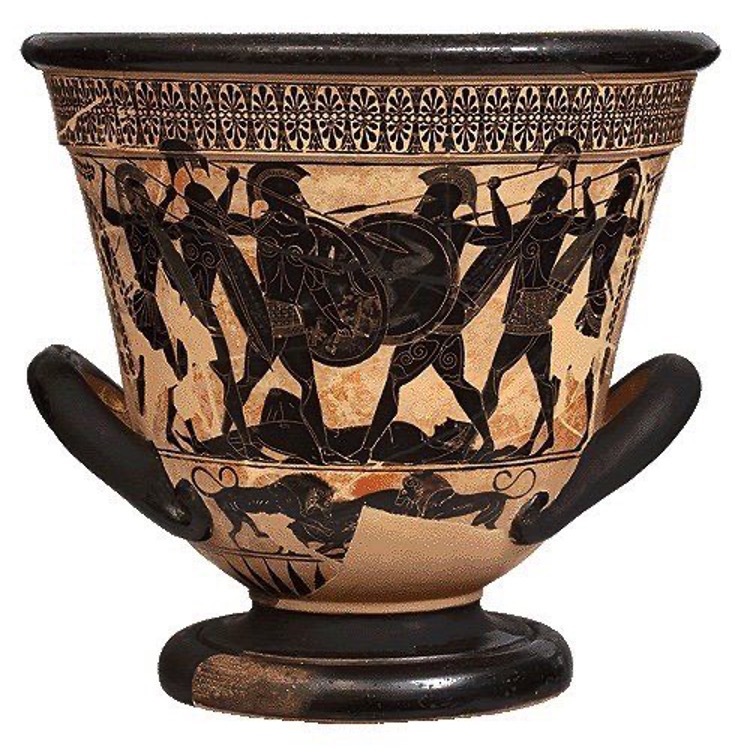 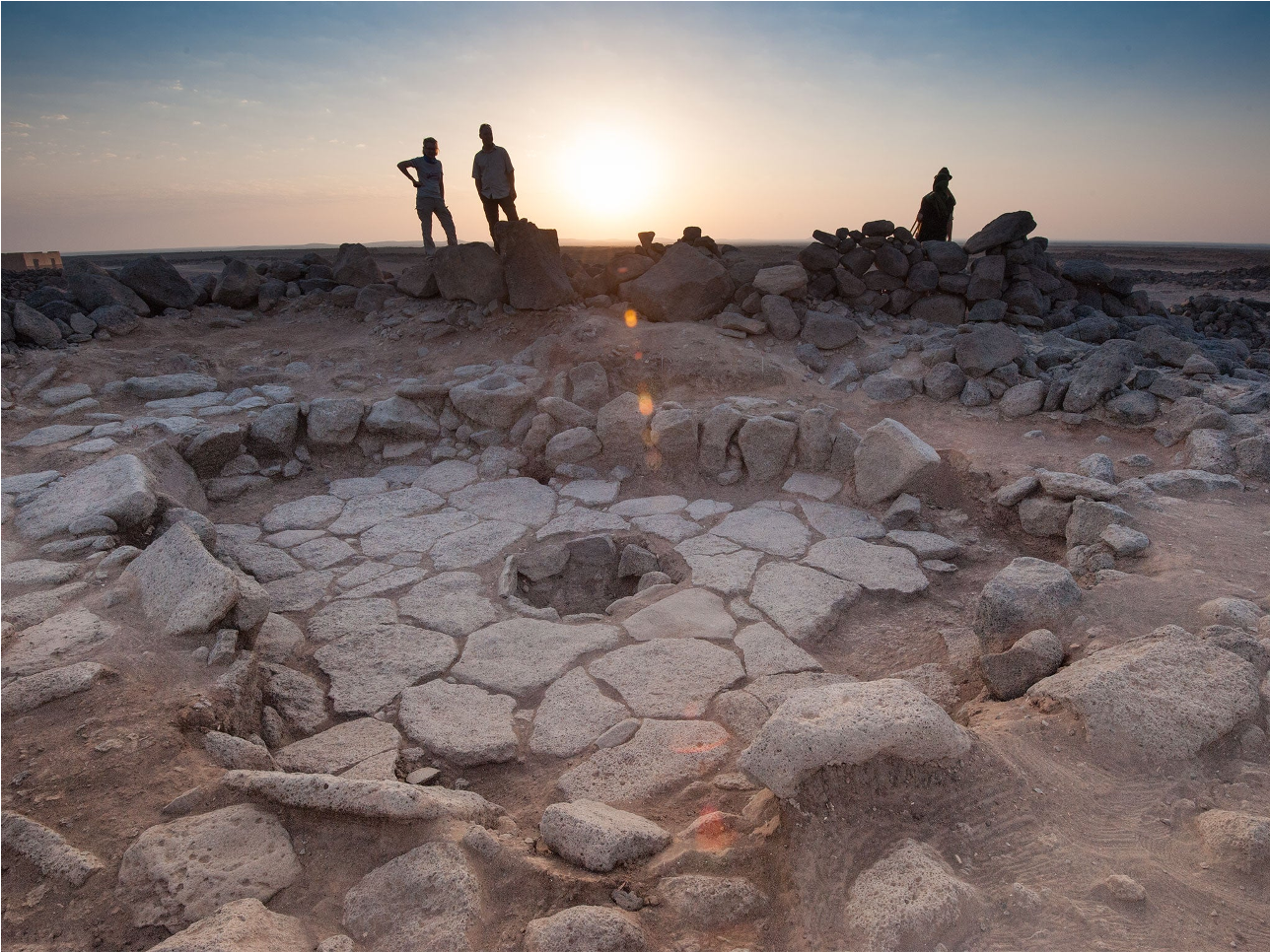 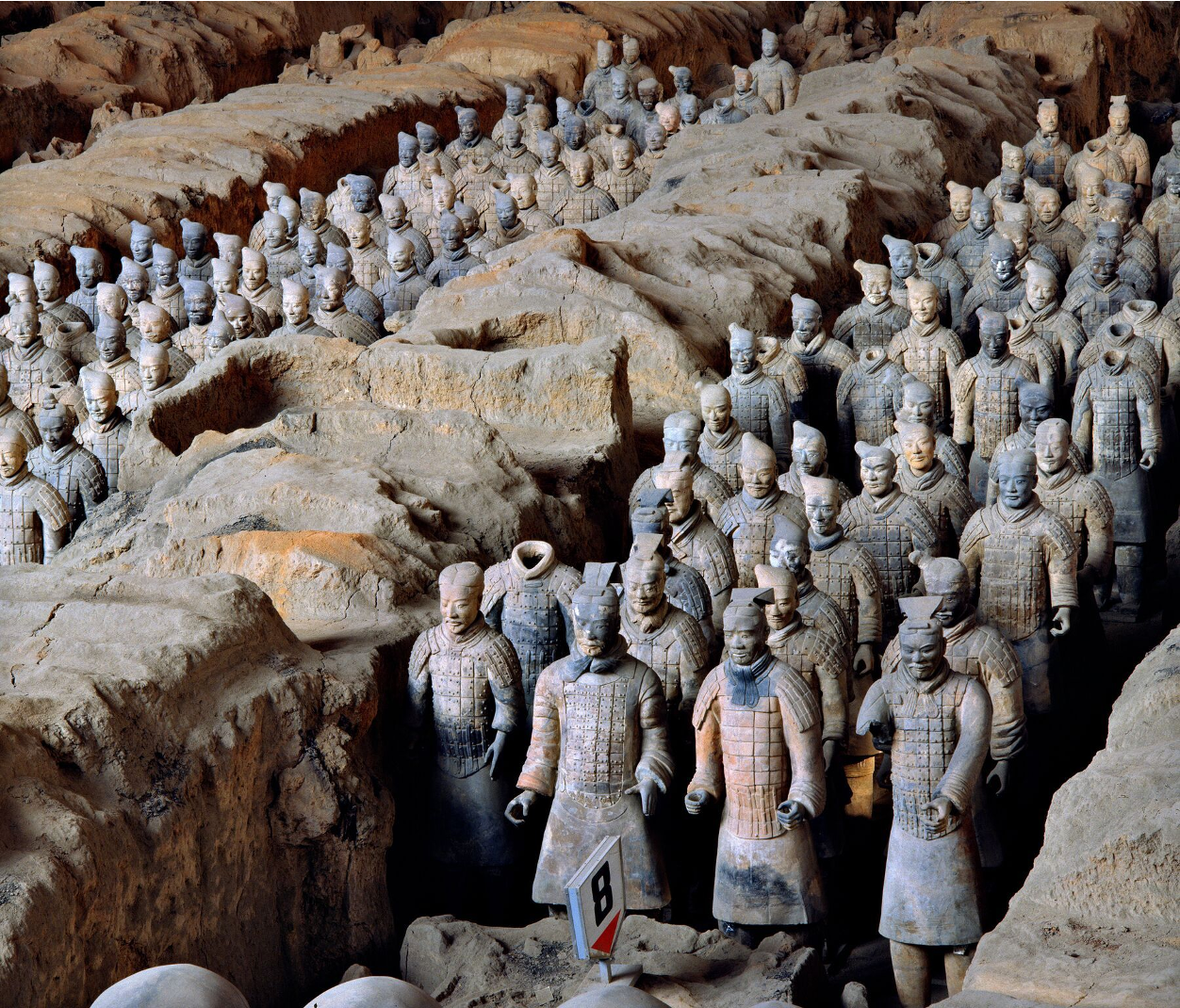 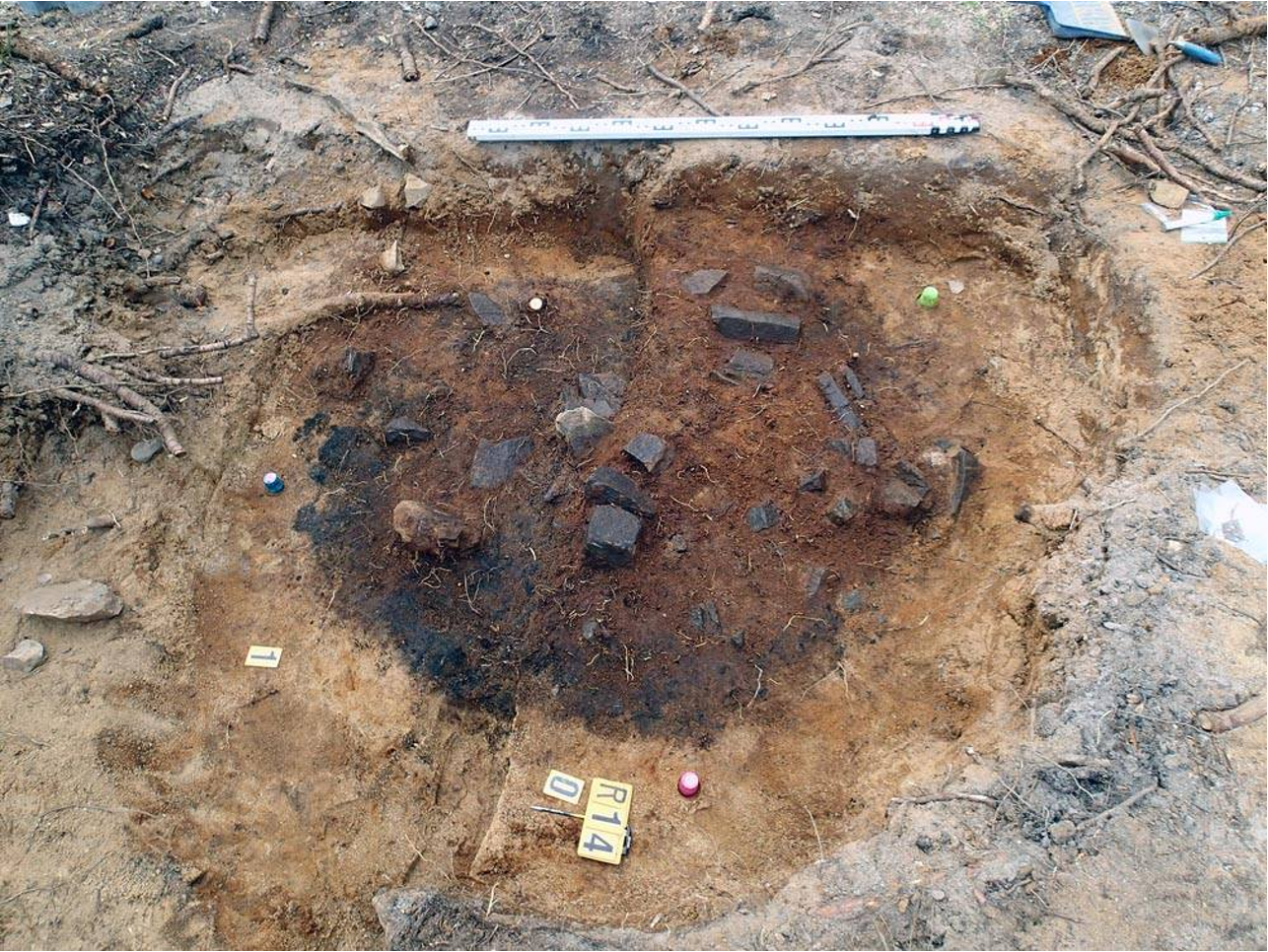 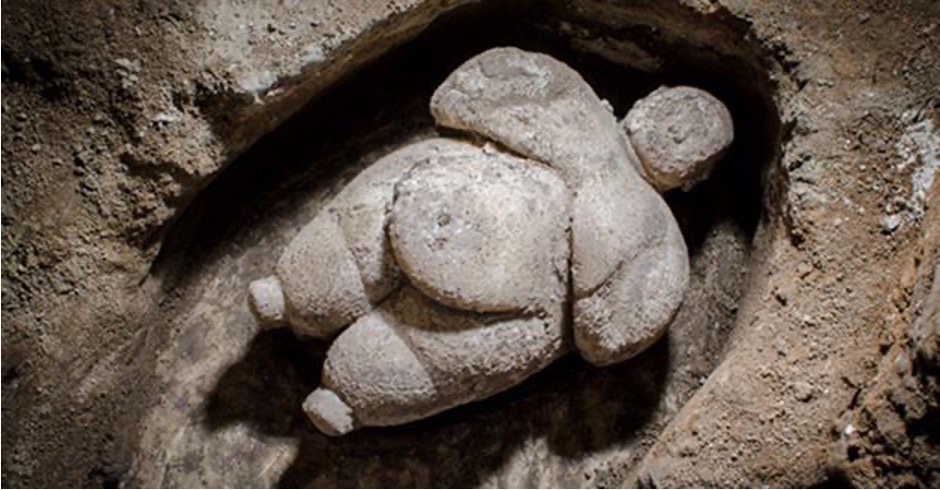 Context
Context of find/s is essential!
Context = Matrix+Provinience+Association
Primary context = in situ
Secondary context
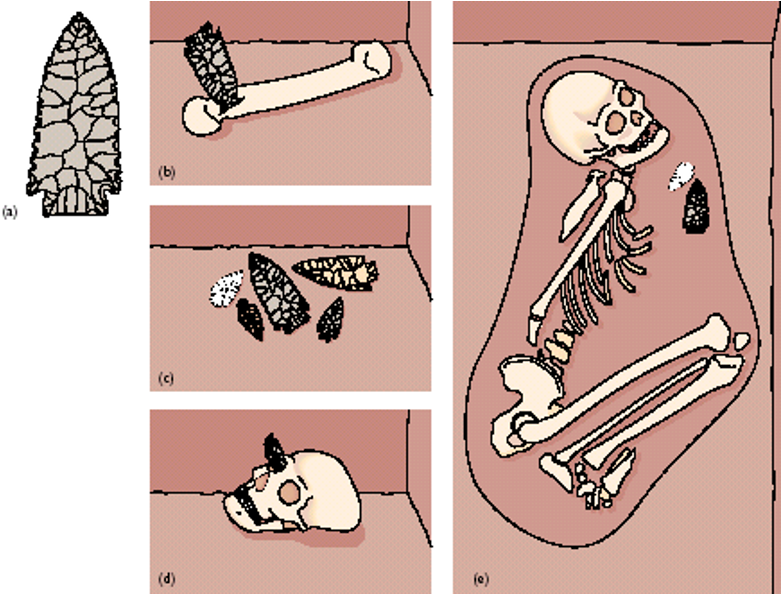 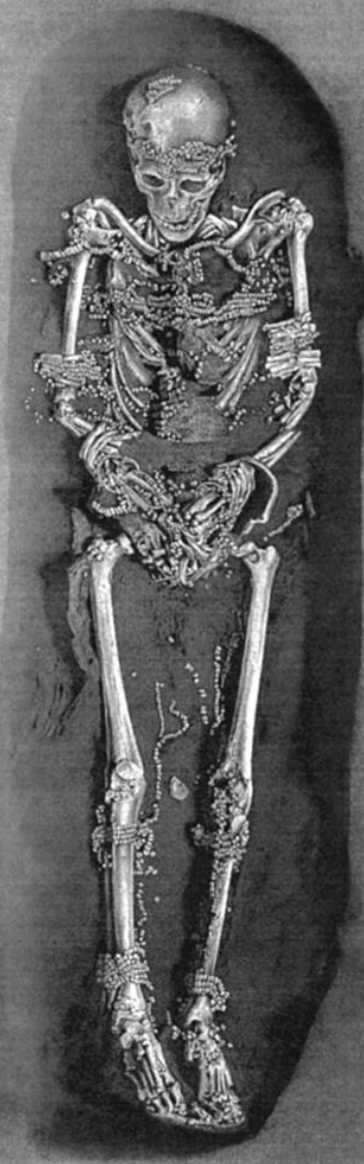 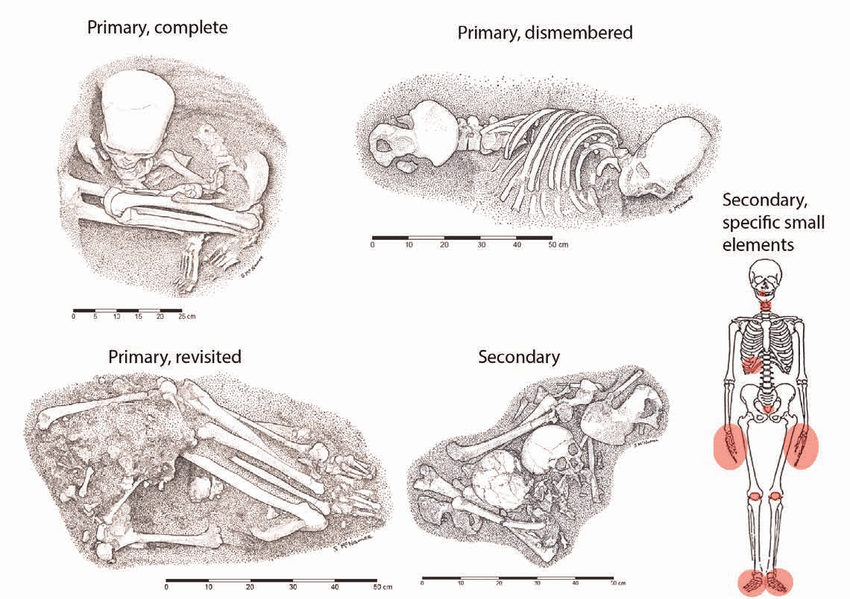 ?
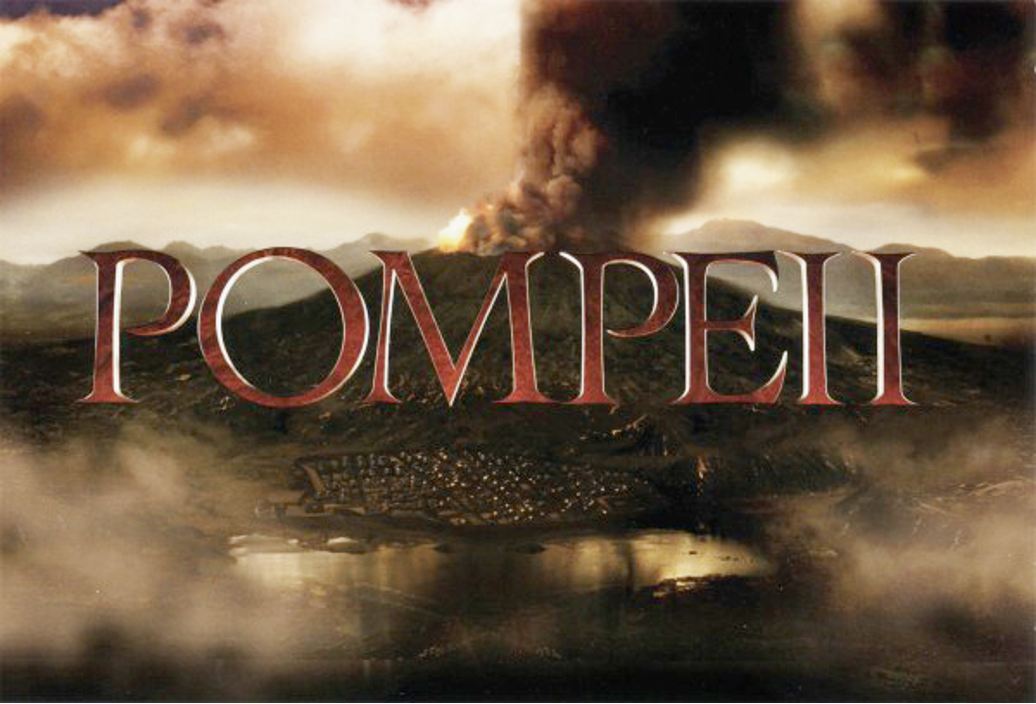 Site formation
Taphonomy 
Cultural formation processes (human impact)
Natural formation processes (non-human impact)
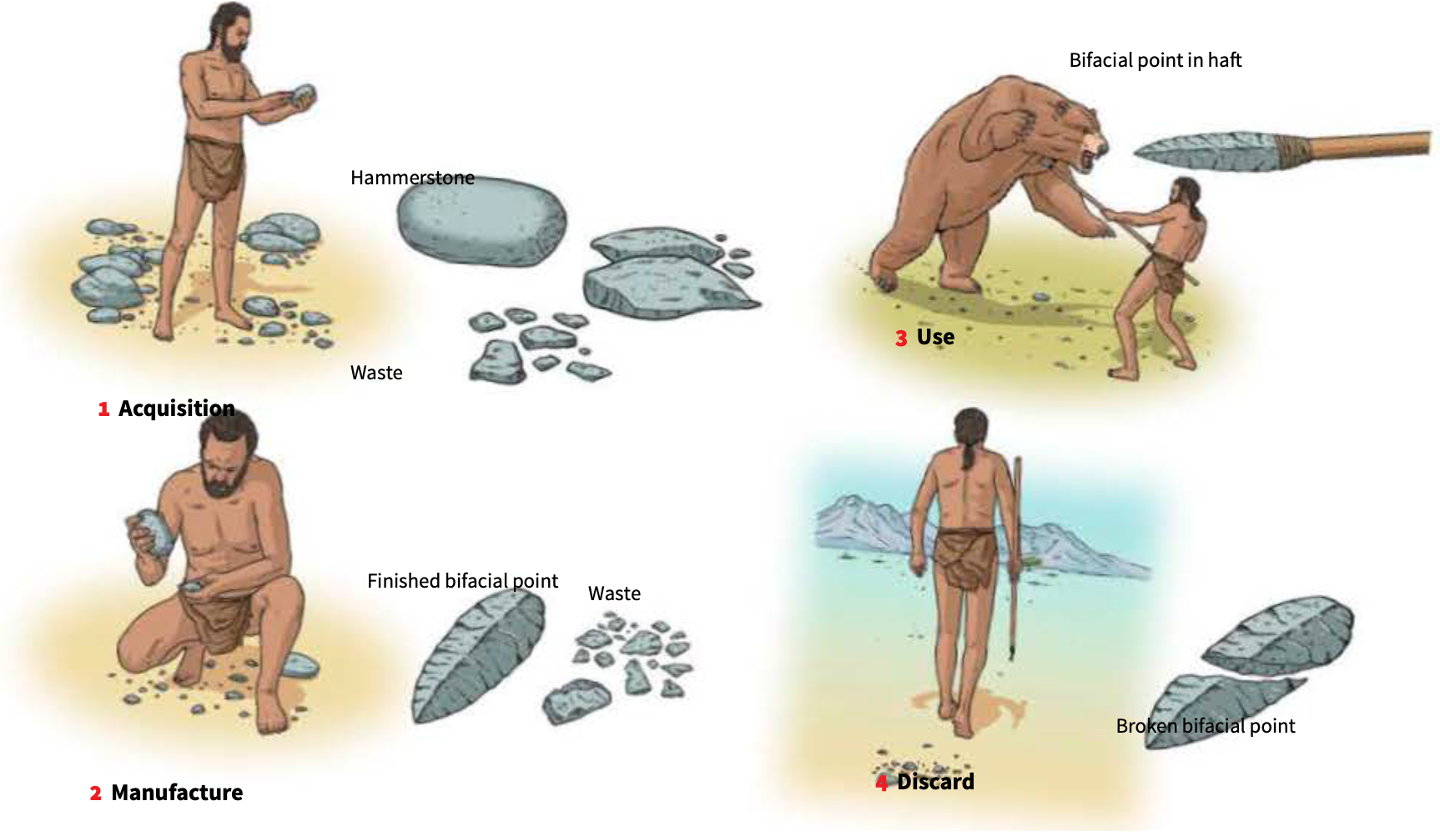 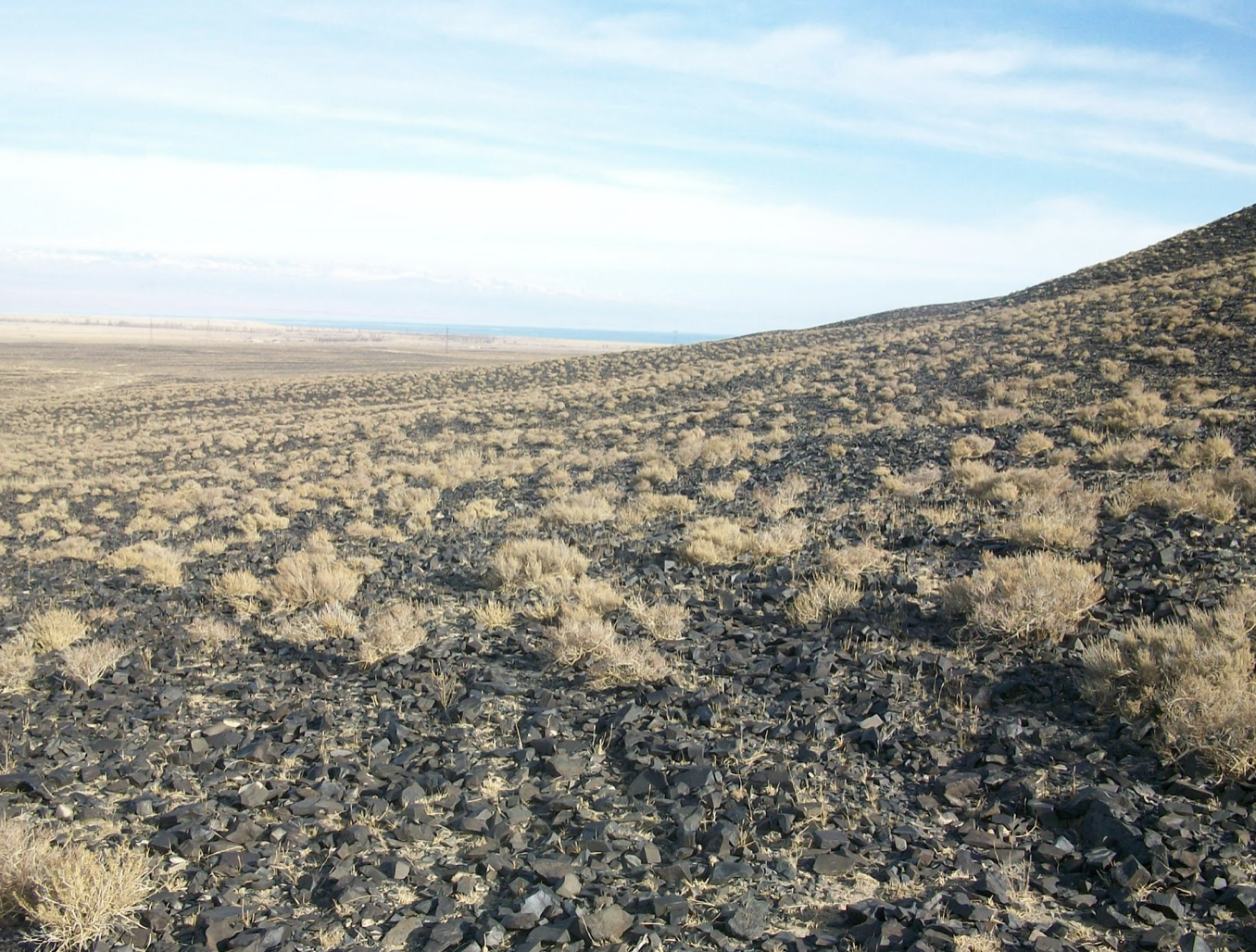 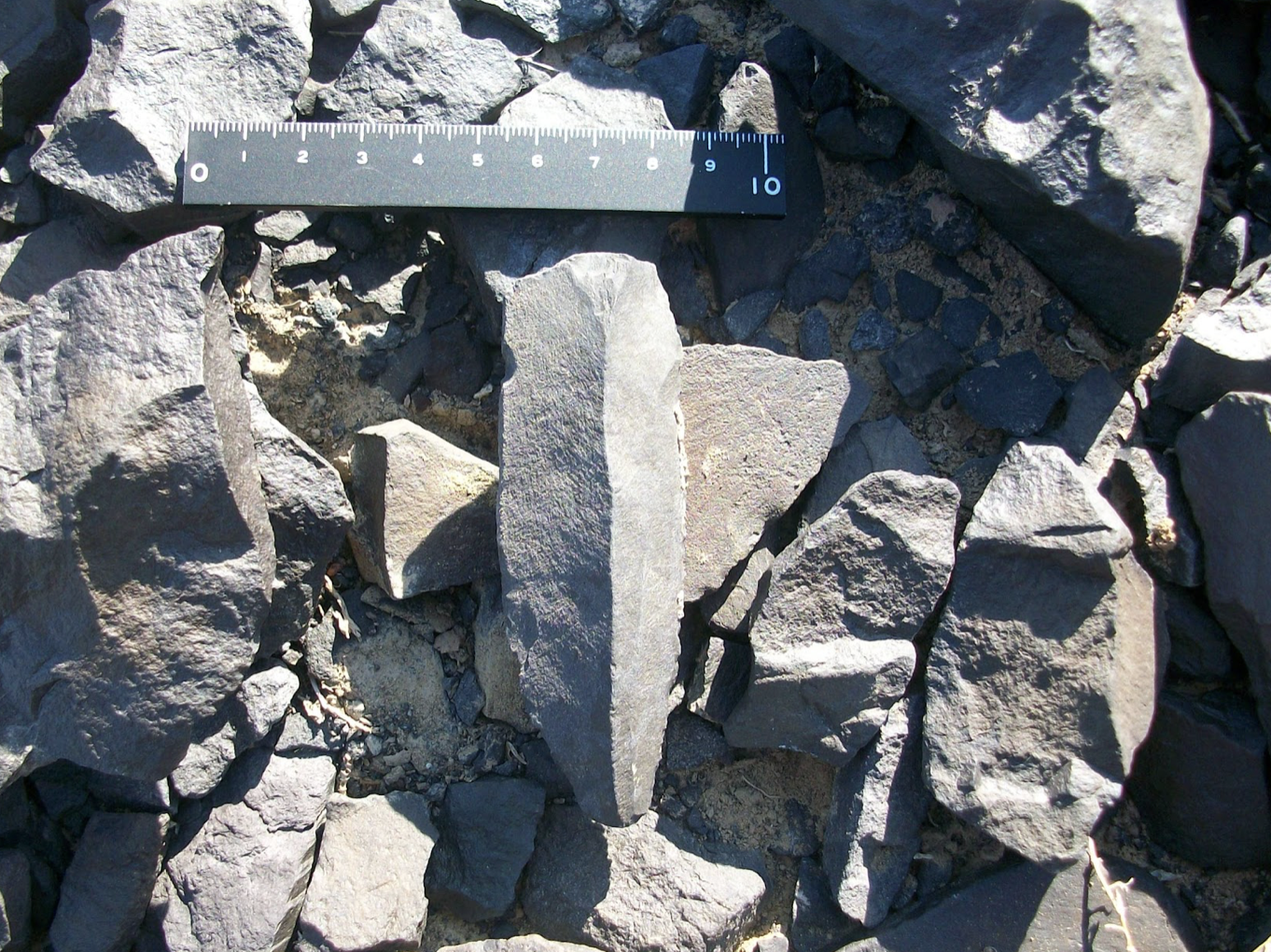 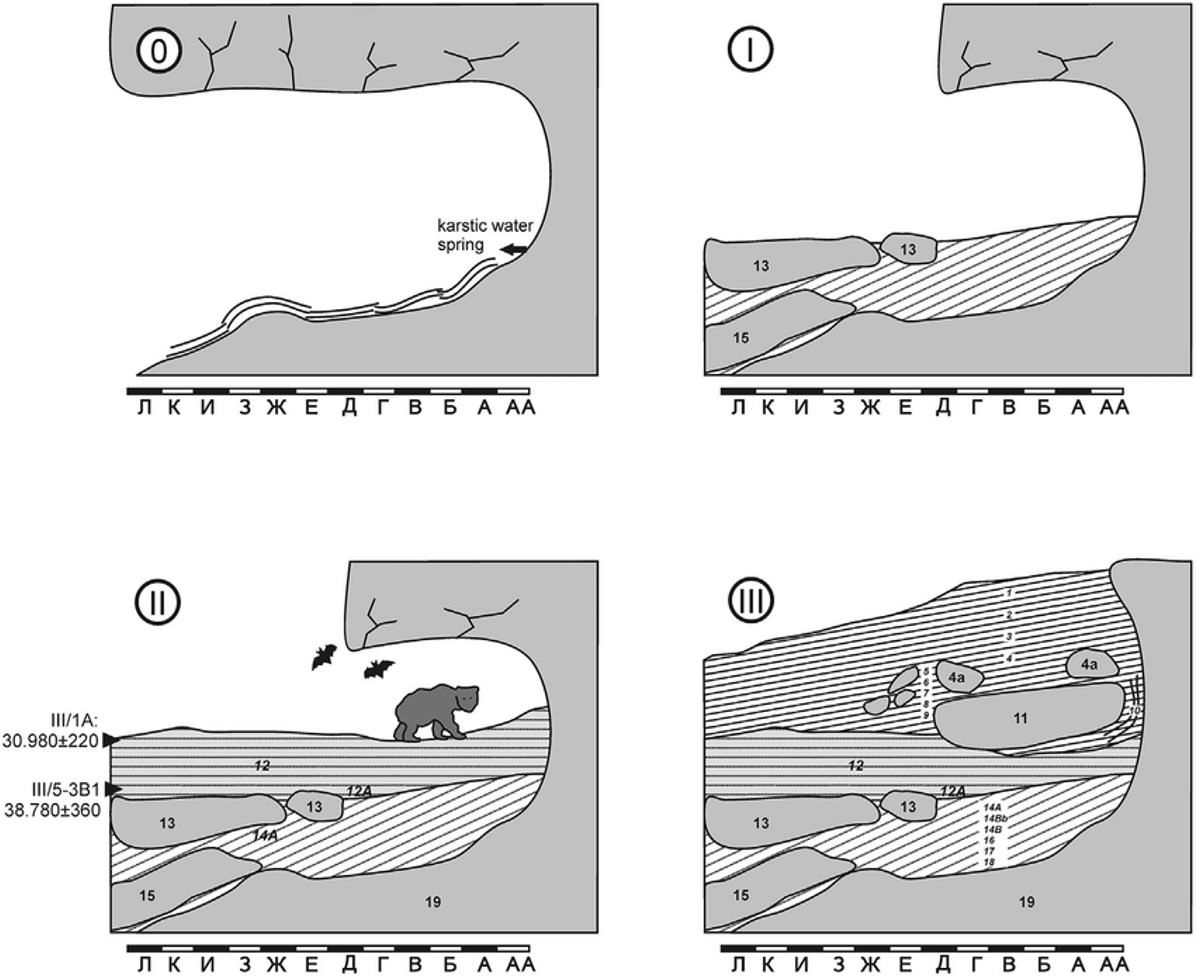 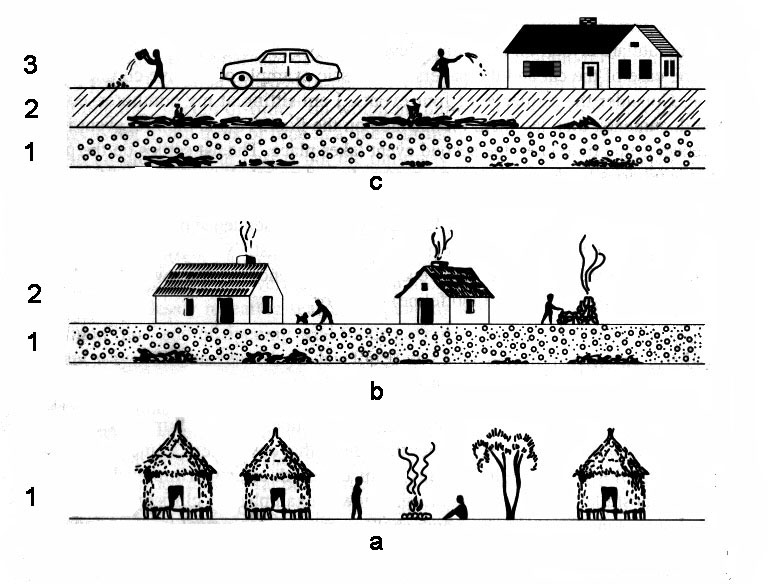 Stratigraphy
Law of superposition
Law of original horizontality
Law of cross-cutting relationship
Law of lateral continuity
Harris matrix
tool that archaeologists use to keep track of stratigraphy and stratigraphic units. 
By using the laws of stratigraphy, archaeologists create these logic diagrams to record the top-down sequence of stratigraphic deposits and help make sense of the information they contain.
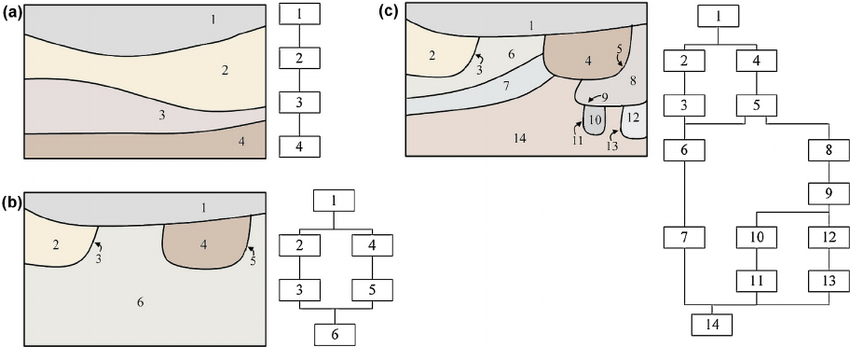 Typical terms
Cut (ditch cut)
Overlay (fill)
Above
Below
Butts or abut (An example would be a clay floor laid up to the vertical face of an already existing wall)
Contemporary: a context may be different but formed in the sequence at the same time (an example of this would be a body in a coffin was already in the coffin when the two where fixed in the sequence)
Same as:
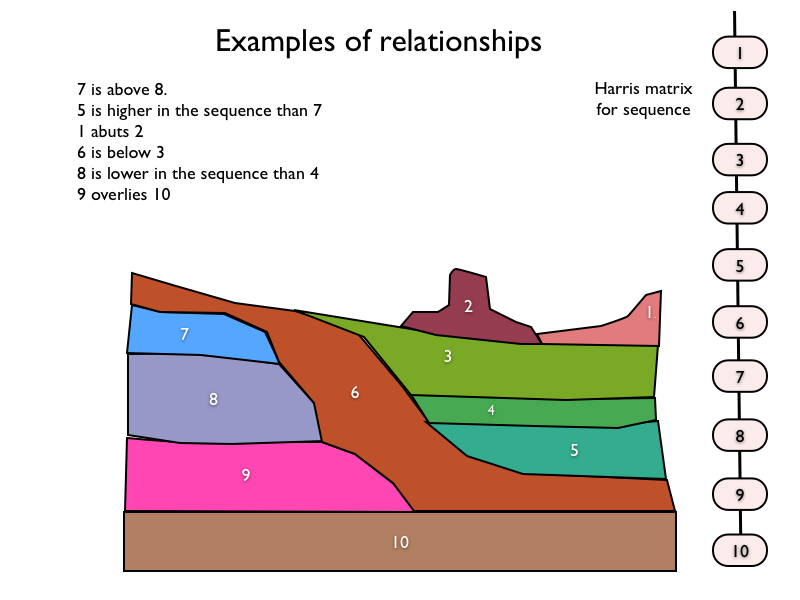 Please place the order of layers using Harris matrix method
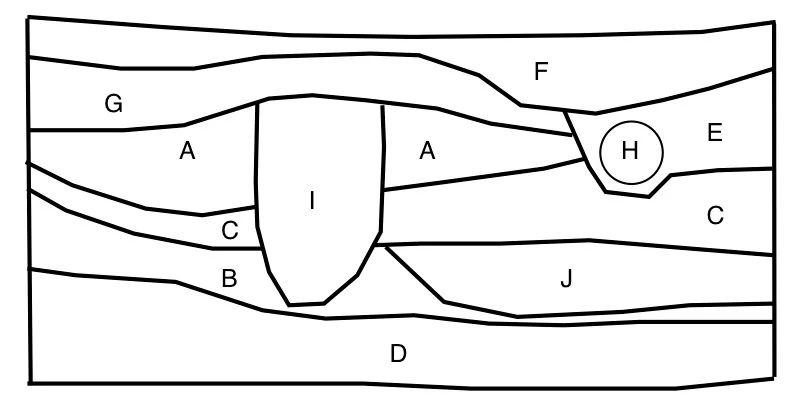